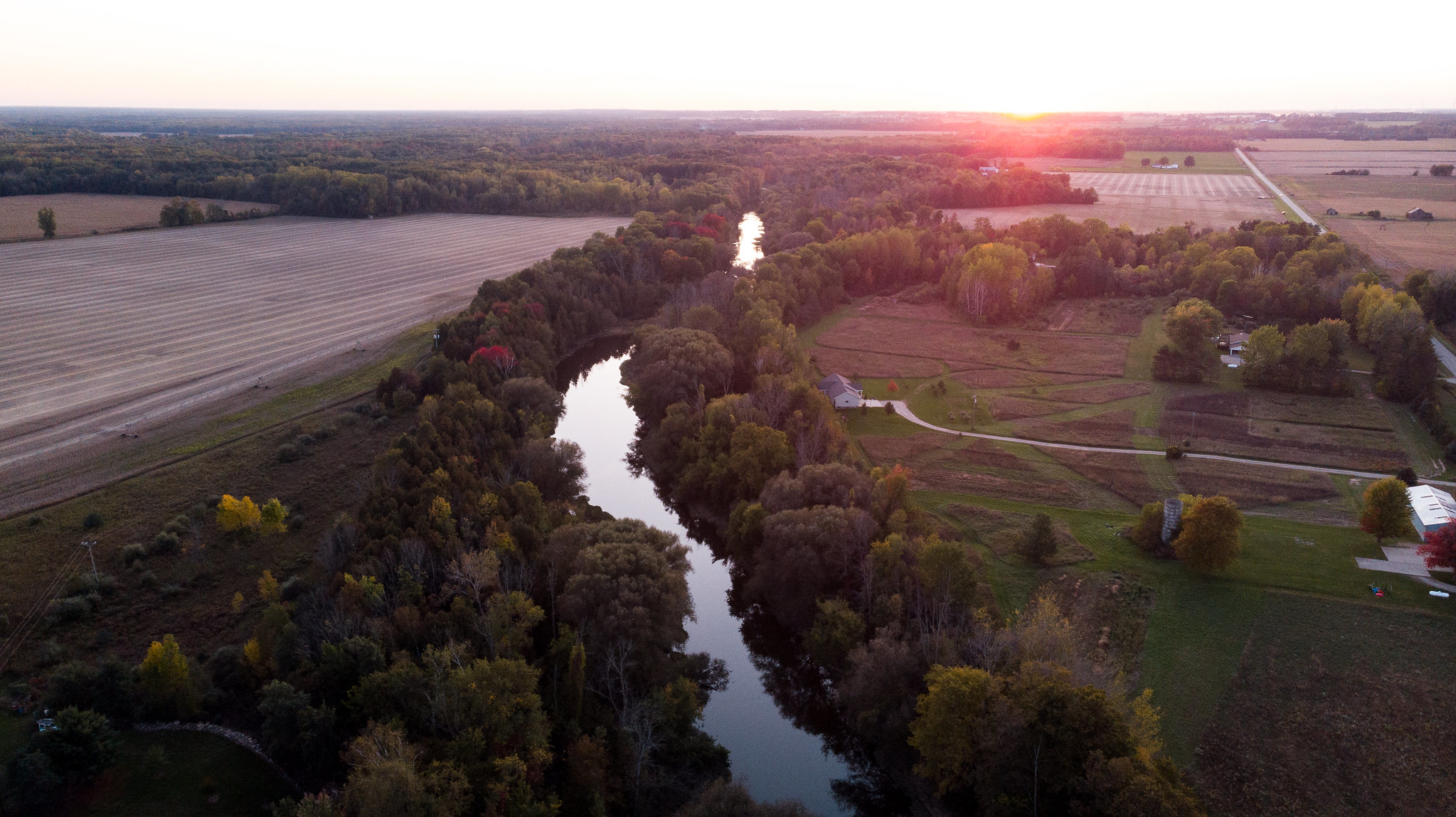 Soil Health in Saginaw Valley
Collaborating with farmers to reduce sediment and nutrient runoff in the Saginaw Bay watershed
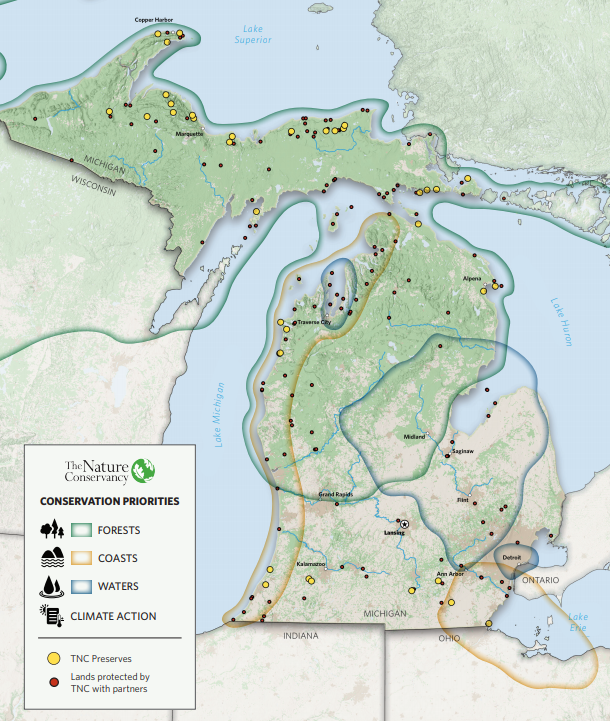 Who We Are In Michigan…
32,000+  Members
50+ Staff
24 Trustees
400,000+ Acres
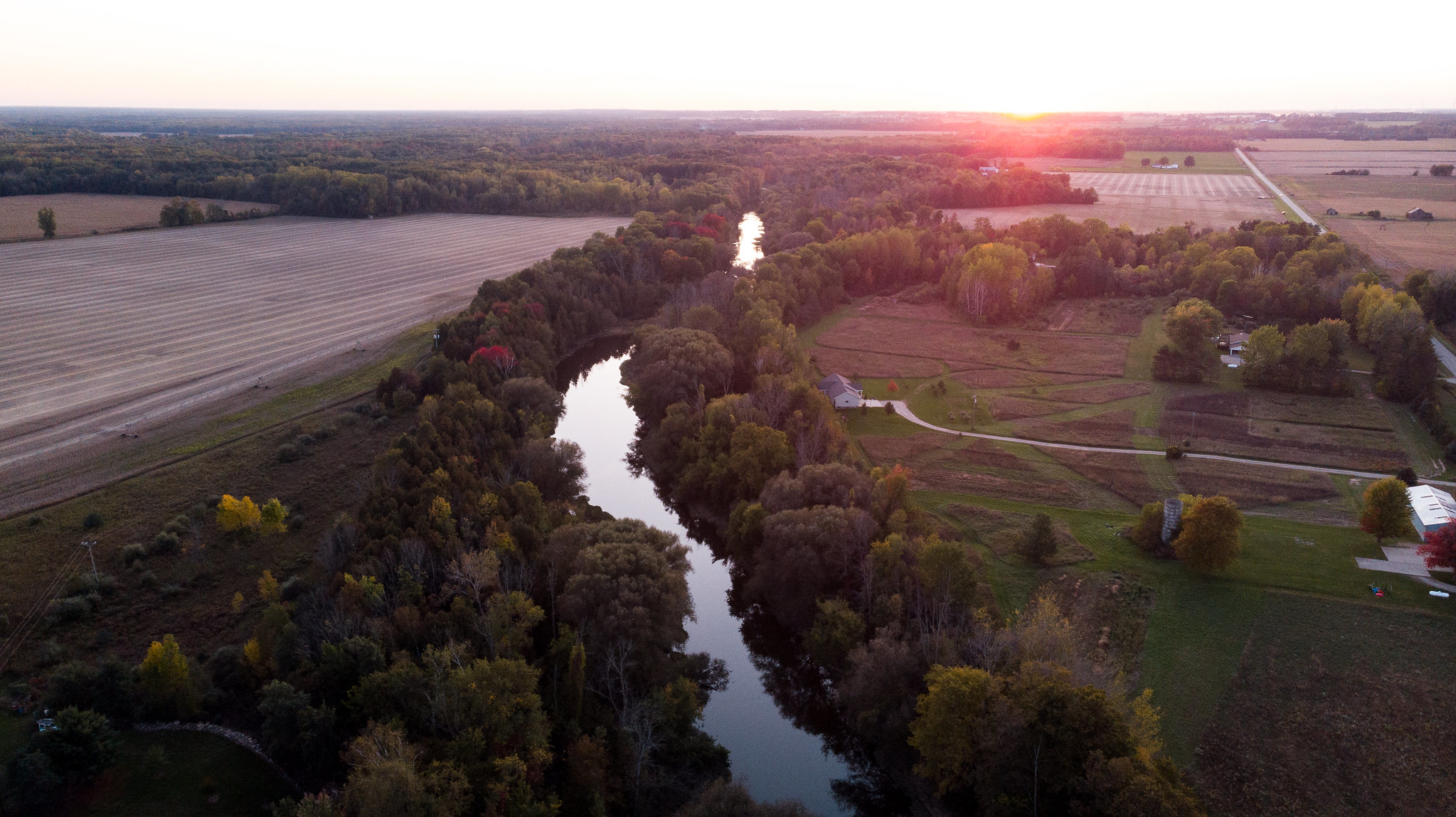 Soil Health in Saginaw Valley
Collaborating with farmers to reduce sediment and nutrient runoff in the Saginaw Bay watershed
Trusted Source of Conservation Information?
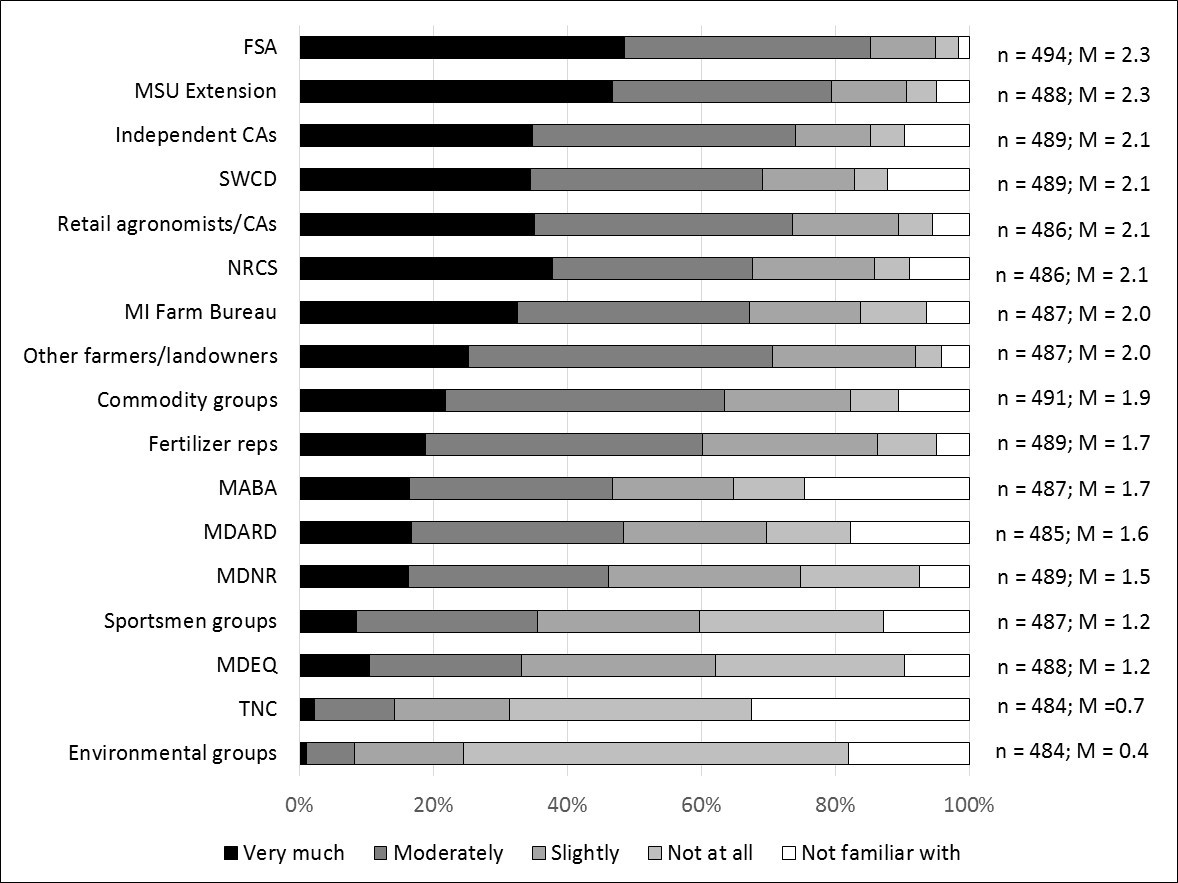 Source: Purdue University Nat. Resources Social Science Lab, 2016
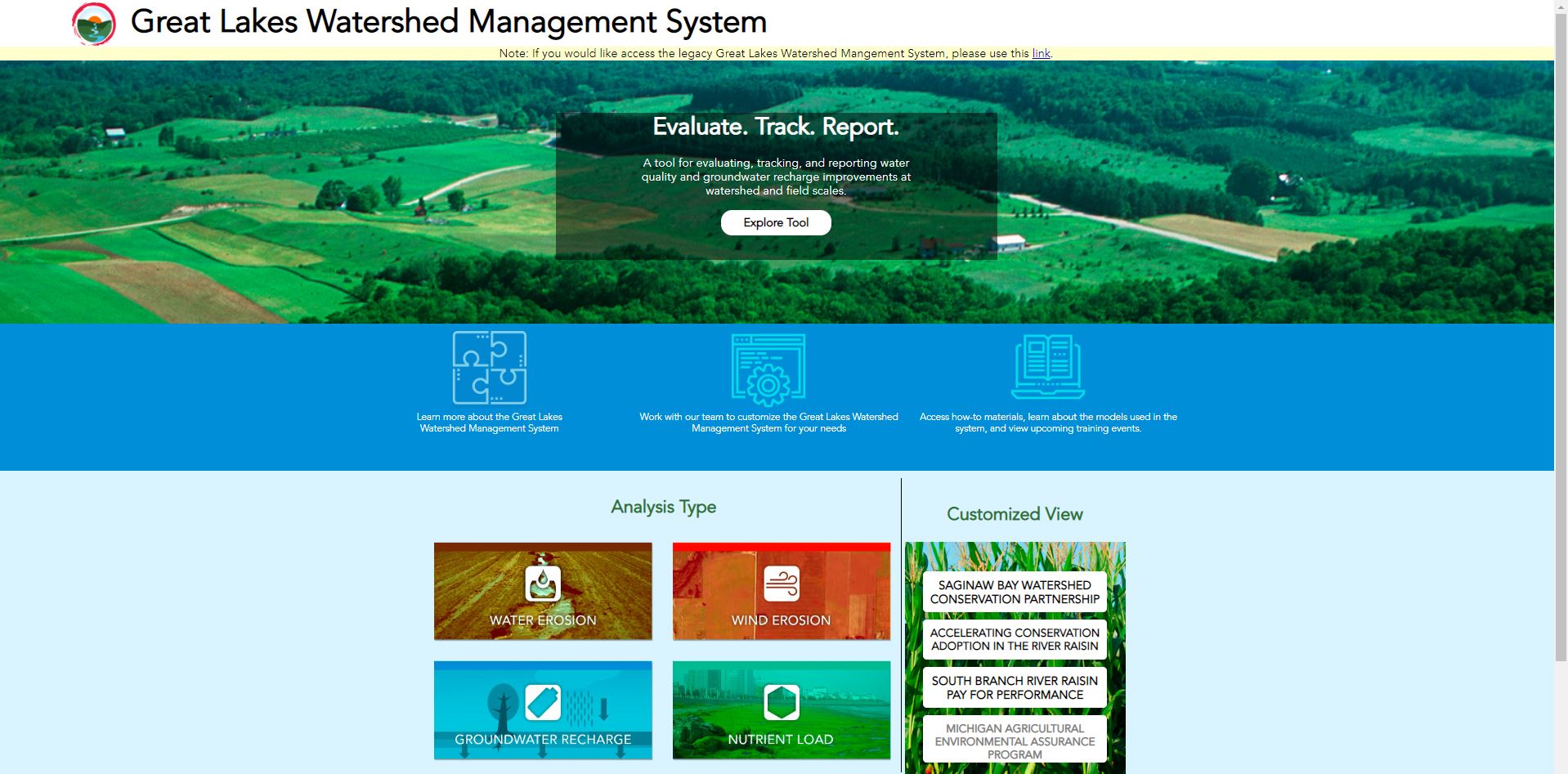 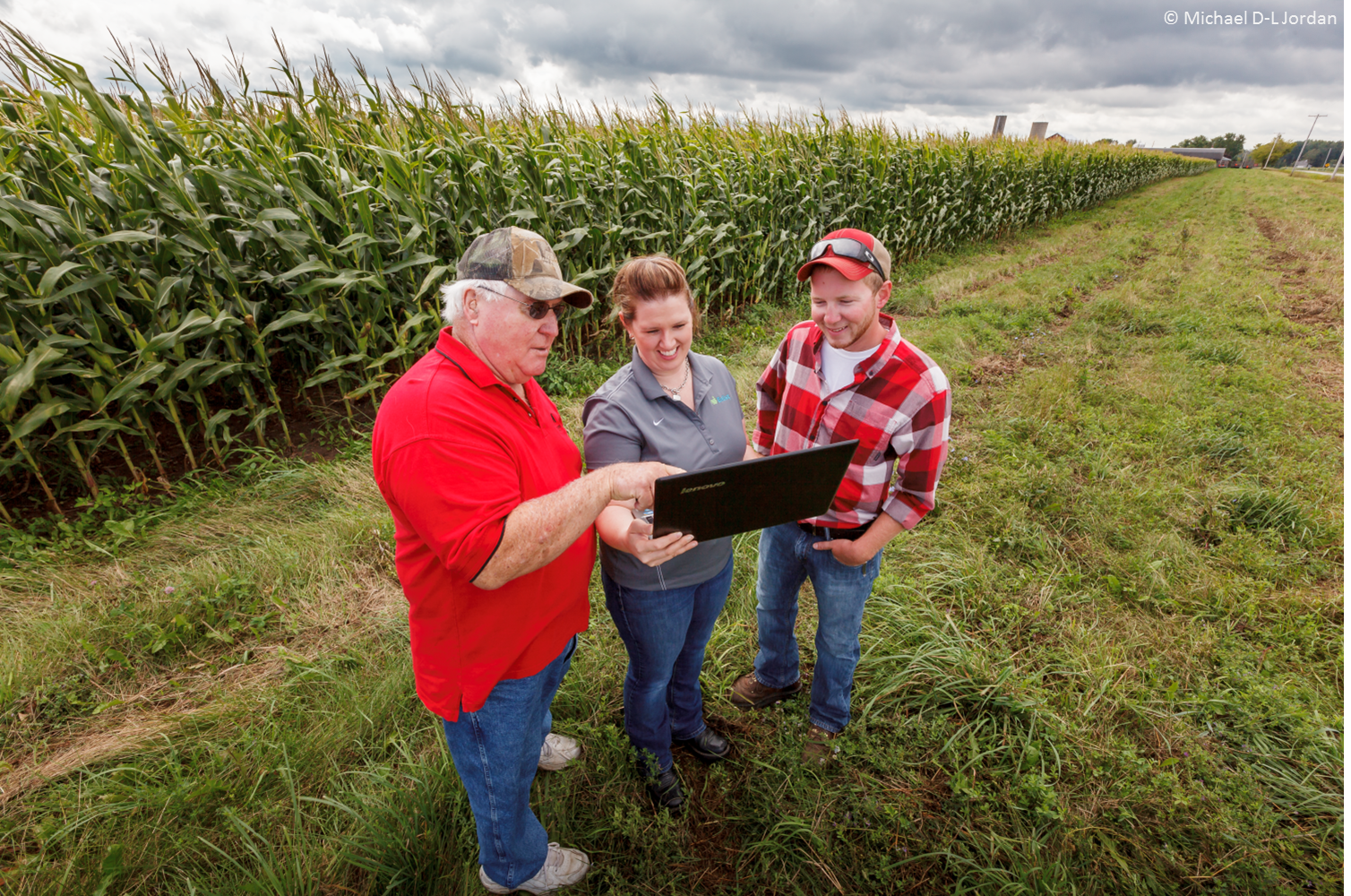 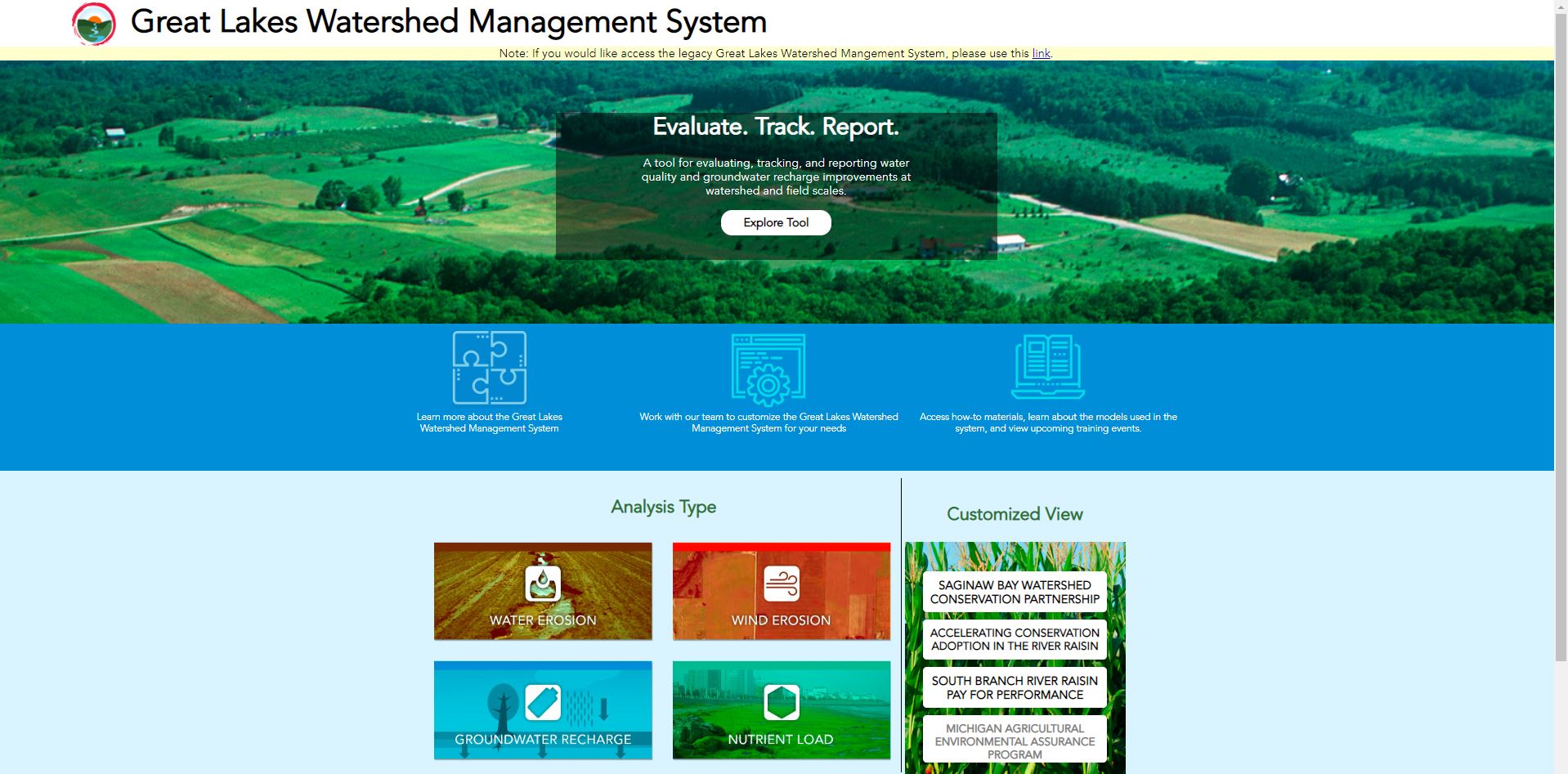 Soil Health and Water Quality
Impact on the ground
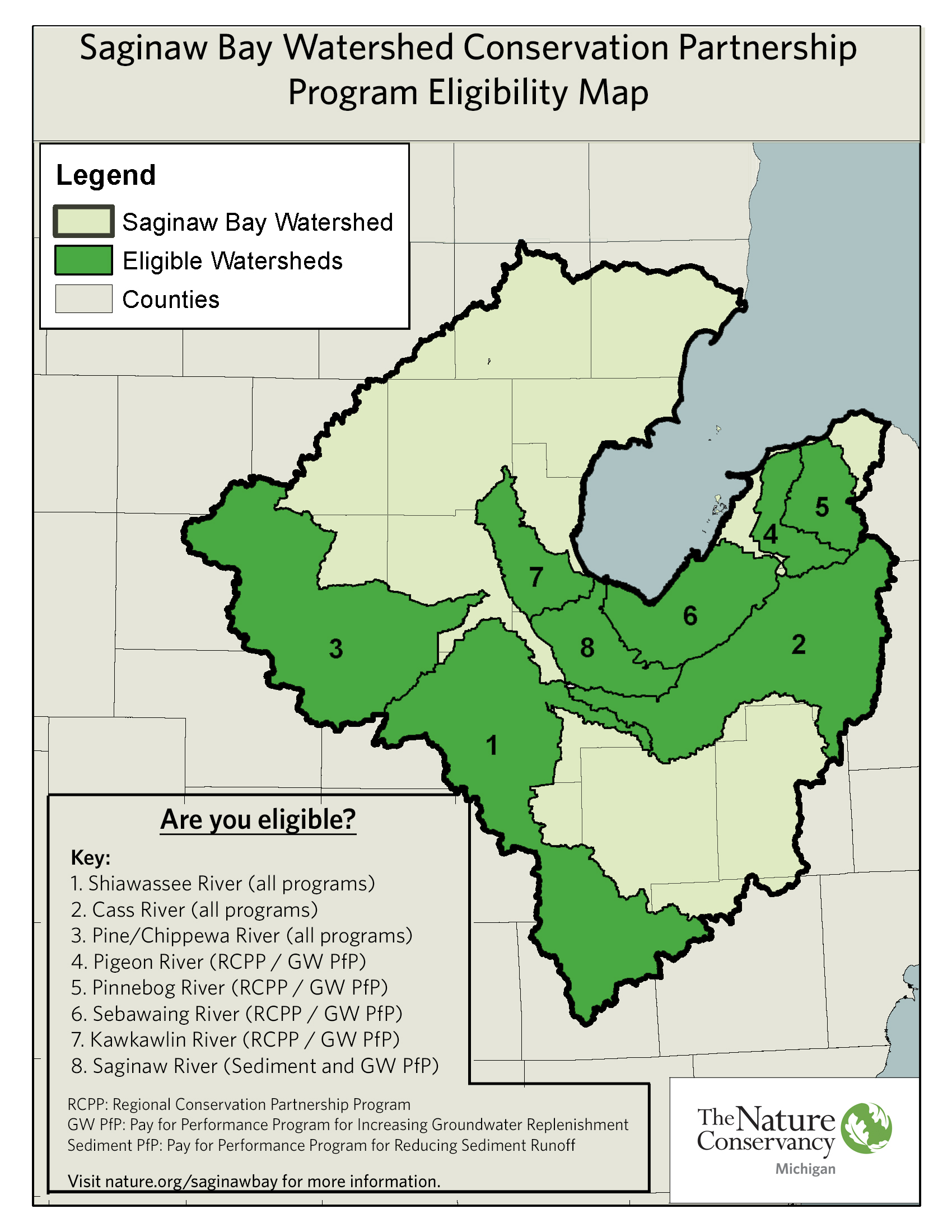 Science driving priorities
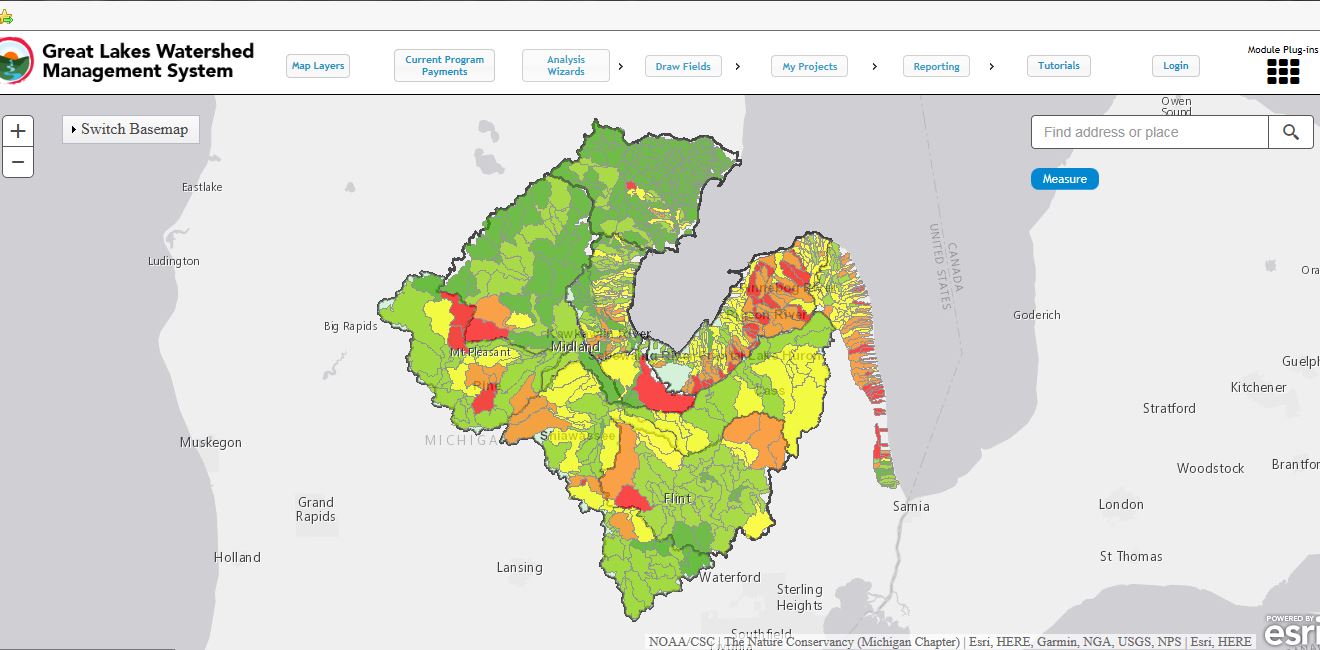 HIT
WEPS
L-THIA
STEP-L
HYDRUS
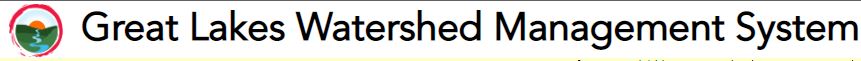 6,827 
tons of 
sediment
26,667 
lbs. of phosphorus
152 
farms
86,128
acres
Results so far:
[Speaker Notes: What we achieved:
Explain how this is cumulative
Note that this is via multiple projects]
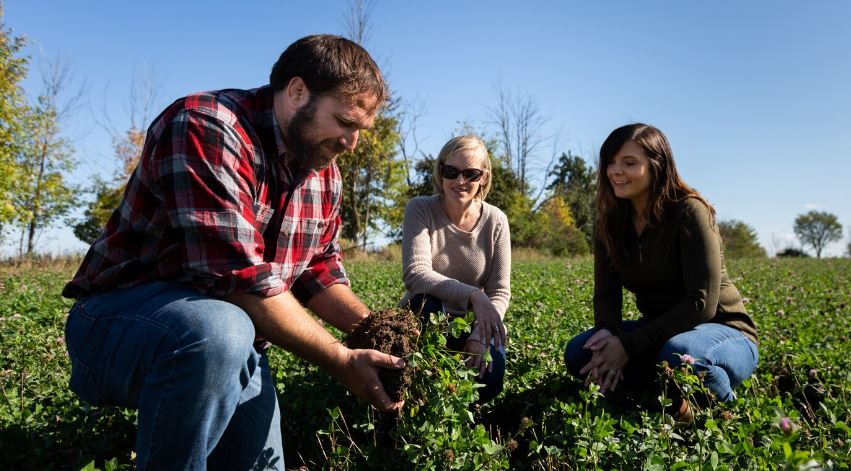 Our Ambitious Goals
50% of row crop acres in conservation practices by 2030     = 1.8M acres!
Reduce emissions & increase carbon sequestration by 50M metric tons annually
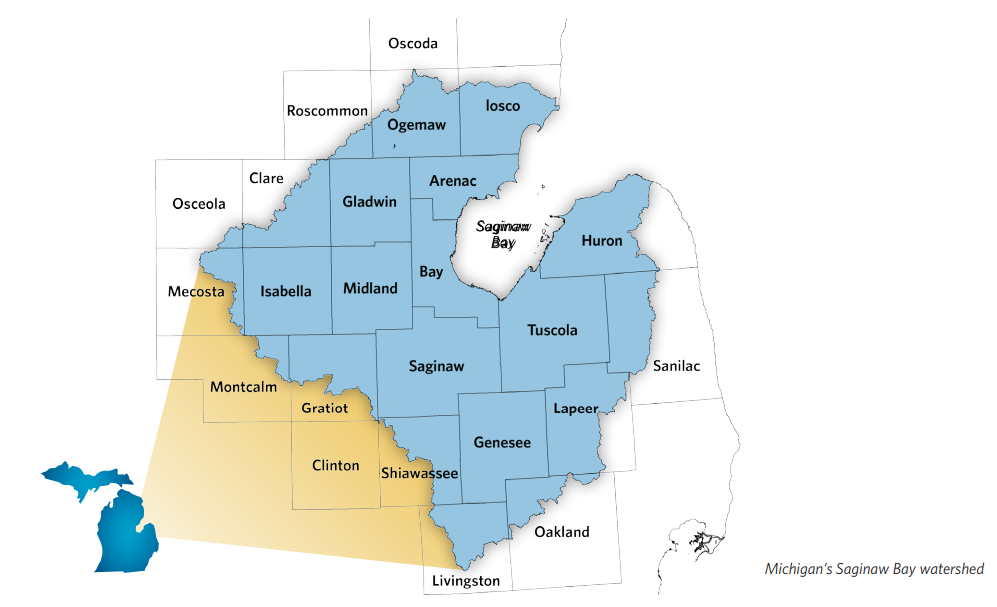 Incentivized Practices
In Field
Nutrition
Edge of Field
Nutrient Management
Cover Crops
Reduced Tillage
Crop Diversity
Feed Alternatives
Feed Interventions
Grazing Management
Harvestable Buffers
Filter Strips
Water retention
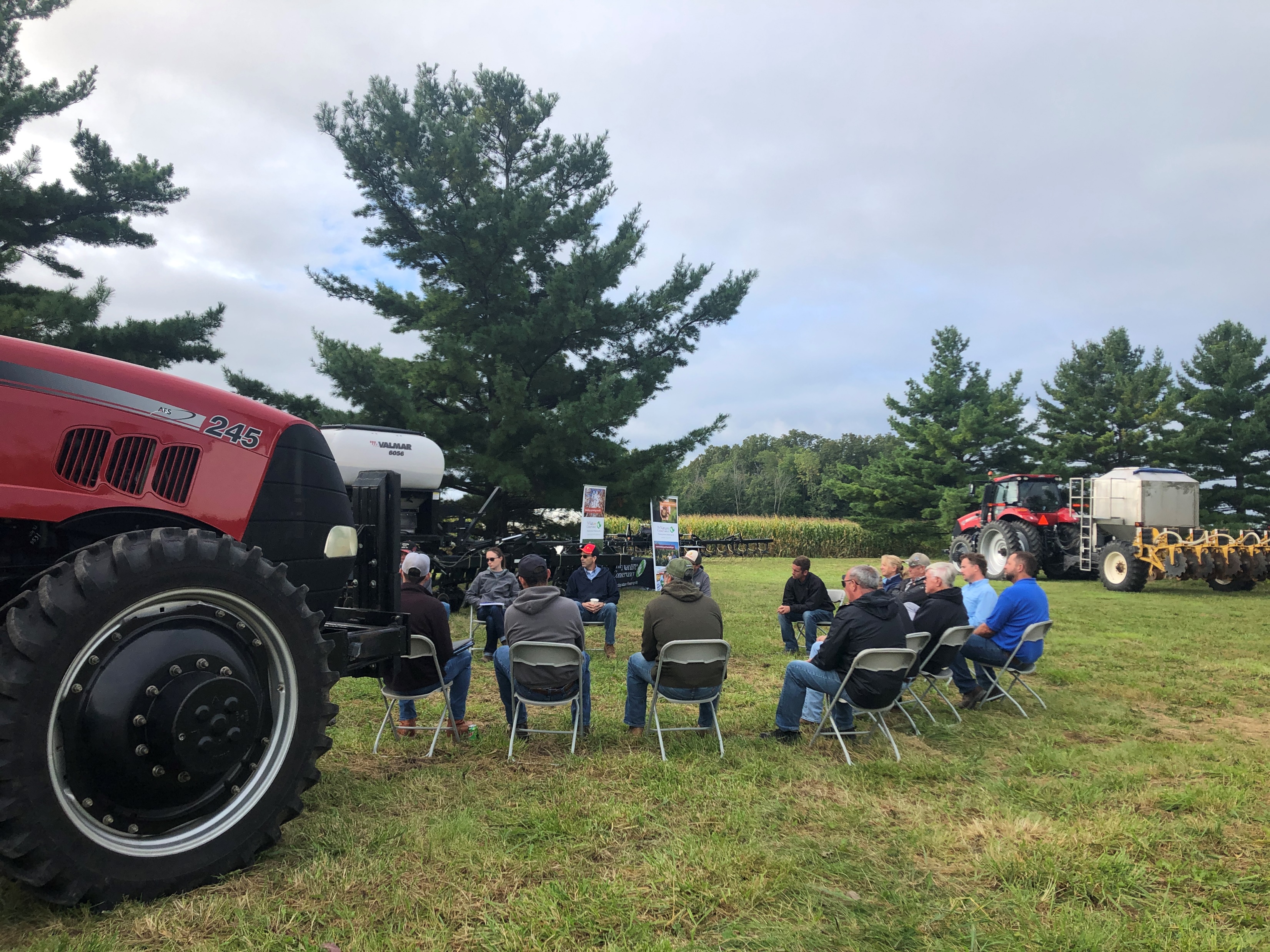 How do we get there?
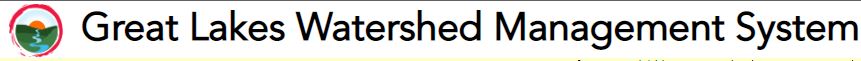 Supply Chain Engagement
Farmers Leading Change
Science and Evaluation
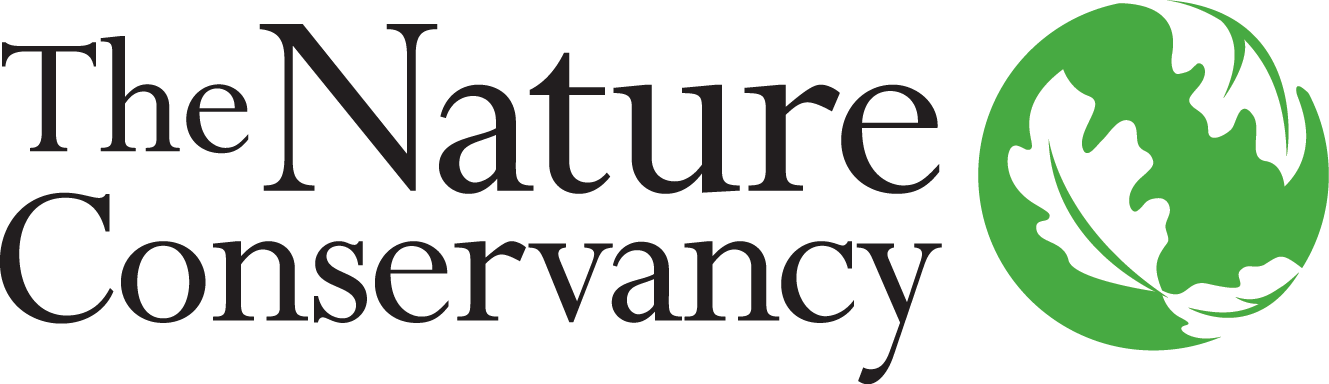 Edge of Field Practices
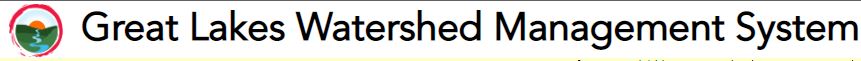 Inform and Engage
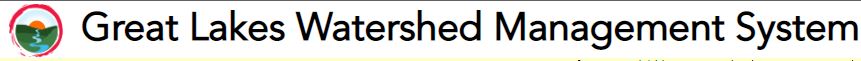 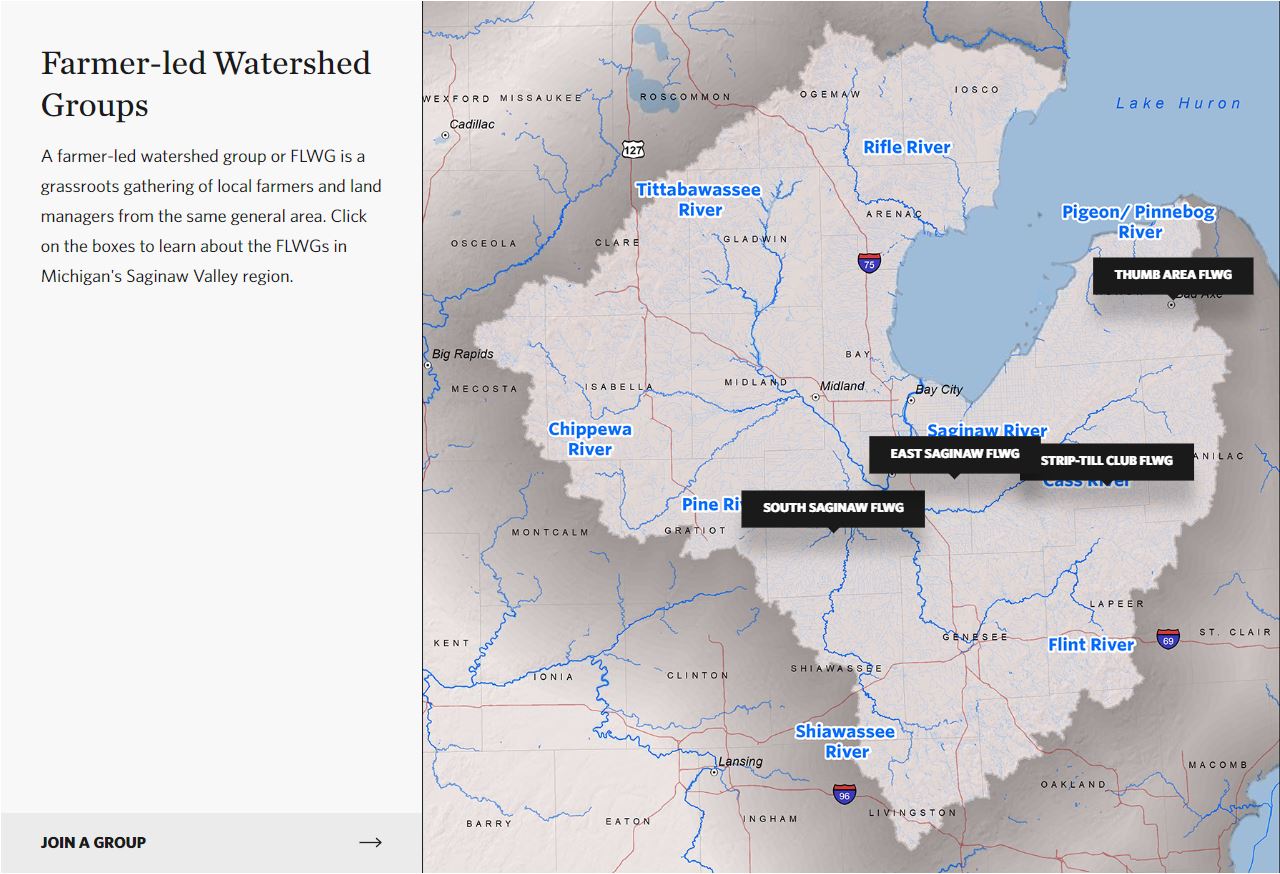 www.soilsavings.com/FarmerResources
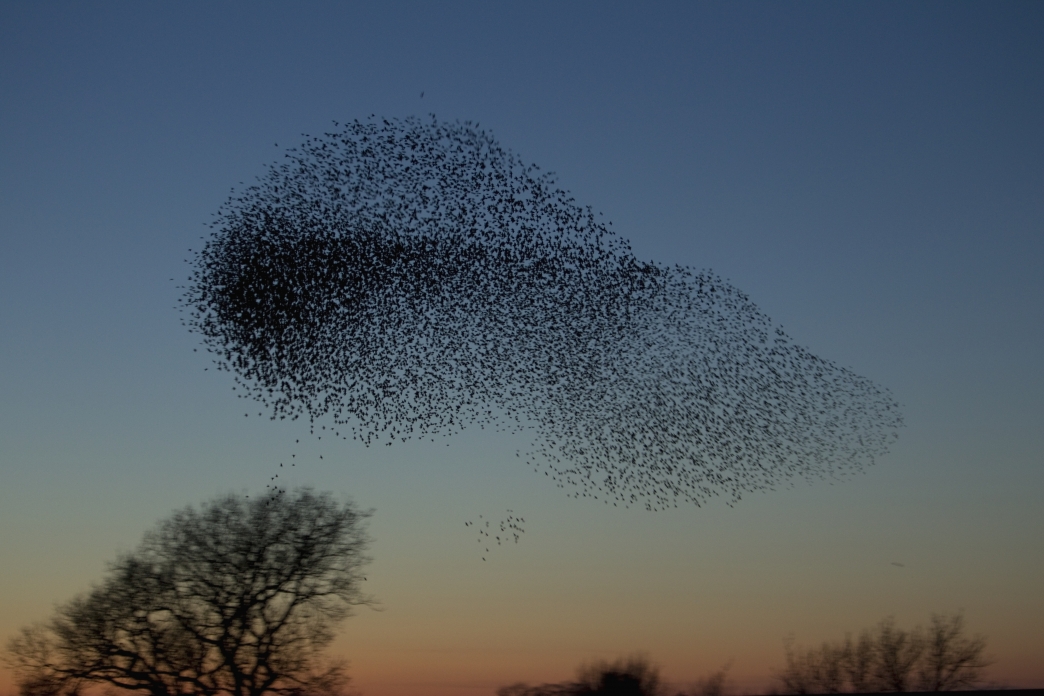 Thank You!
www.SoilSavings.com
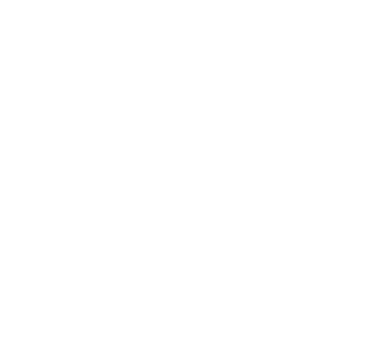 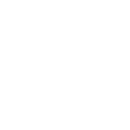 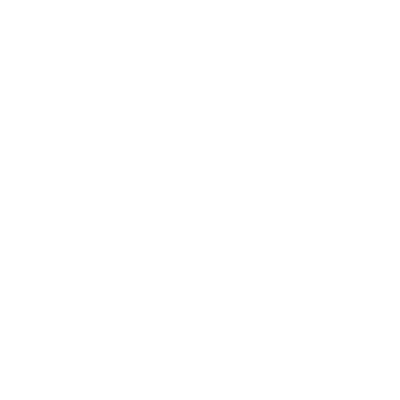 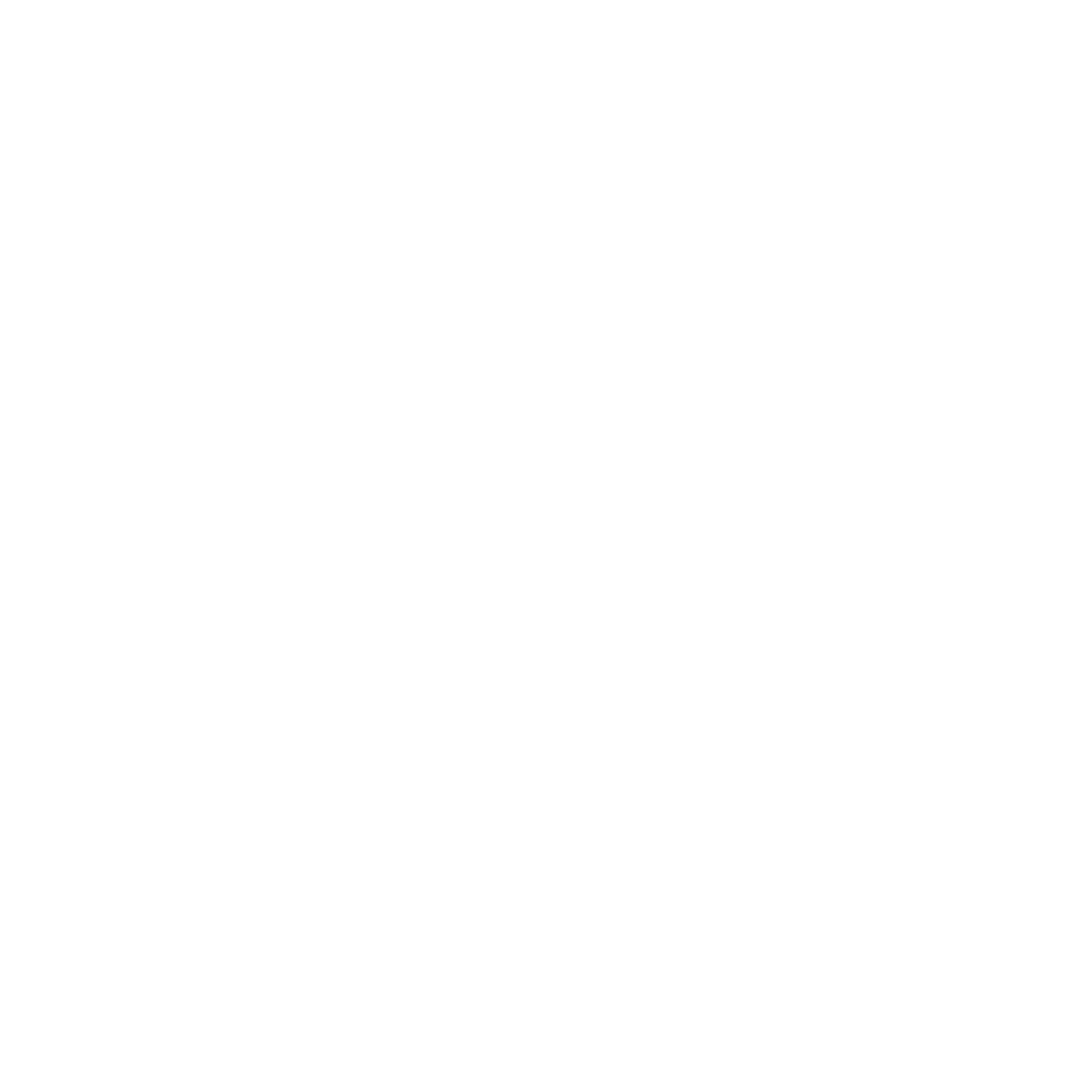 @TNCMichigan
Speak up for nature at nature.org/actnow!
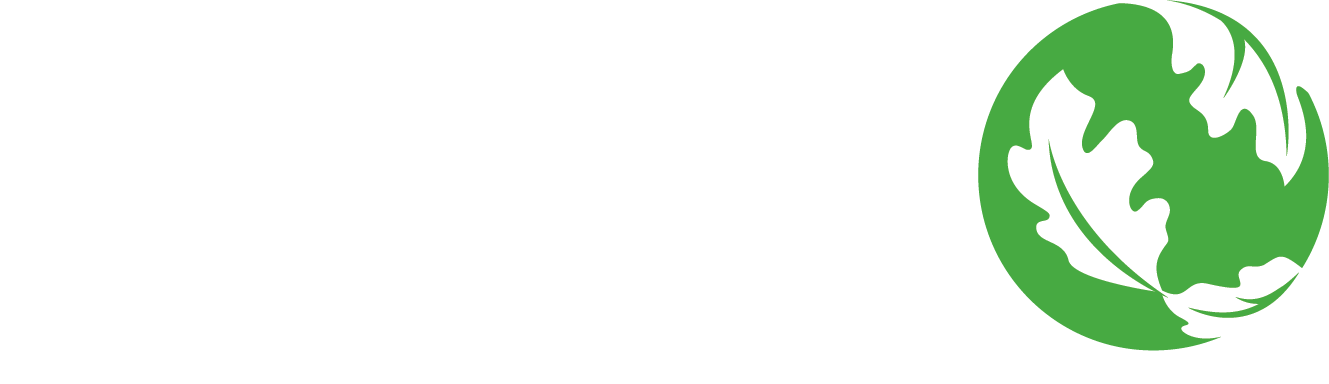